الذكاء
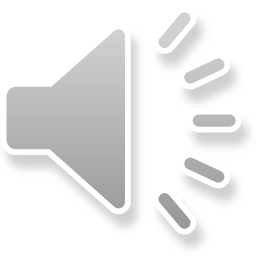 الذكاء
فالذكاء هو عمليةٌ حسيّةٌ حركيّةٌ ذات قدرات متعددة ومستمرة يتمّ تفعيلها وعملها بعد تدعيم العامل والاستعداد الوراثي بالمنبهات والمثيرات الخارجيّة المناسبة

- تيرمان: الذكاء على أنّه القدرة على القيام بعملية التفكير المجرّد. 
- كولفن: الذكاء هو وصول الفرد إلى مرحلة القدرة على عملية التعلّم.
 - شترن: هو القدرة العامة للفرد على التكيّف العقليّ مع المواقف والمشاكل الحياتيّة الجديدة.
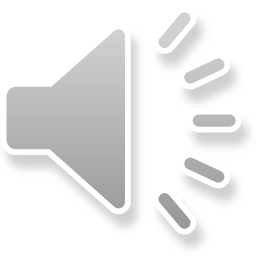